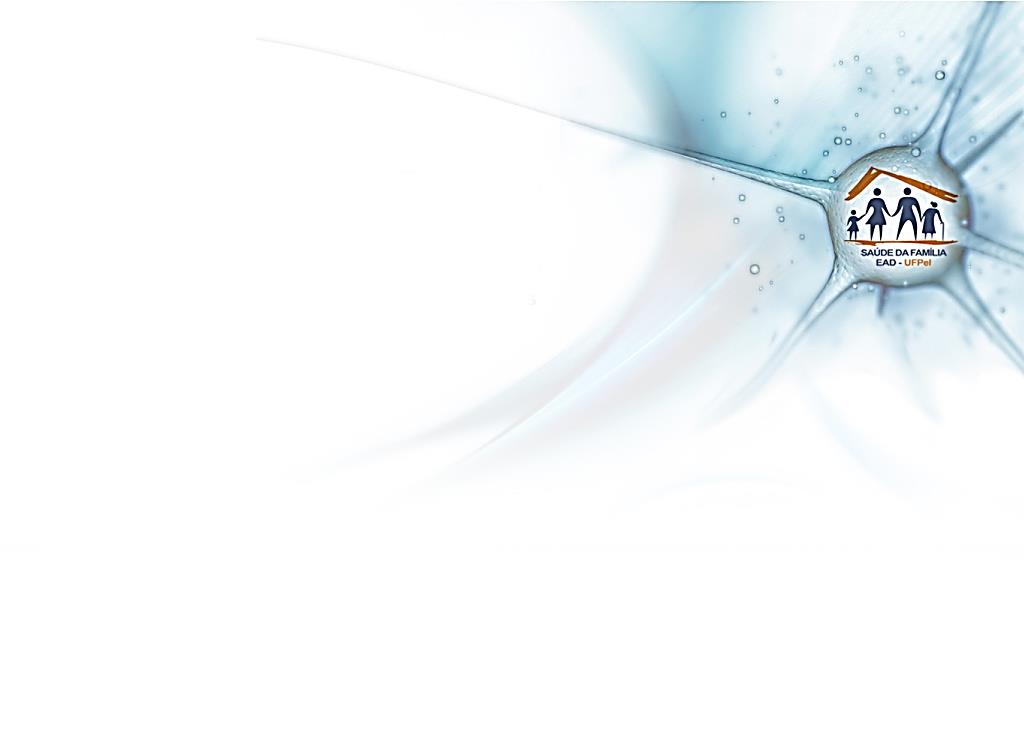 Universidade Federal de PelotasDepartamento de Medicina SocialCurso de Especialização em Saúde da Família
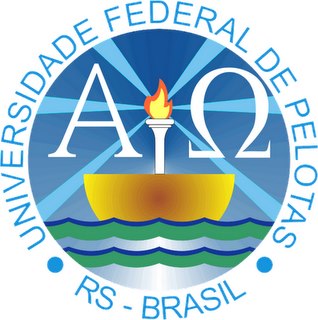 Alexander Alvarez Mendez
Melhoria da atenção à saúde da criança de zero a 72 meses, na ESF Manoel de Souza Pereira, Porto Grande-AP
Orientador: Manoel Messias Santos Alves
Pelotas, 2014
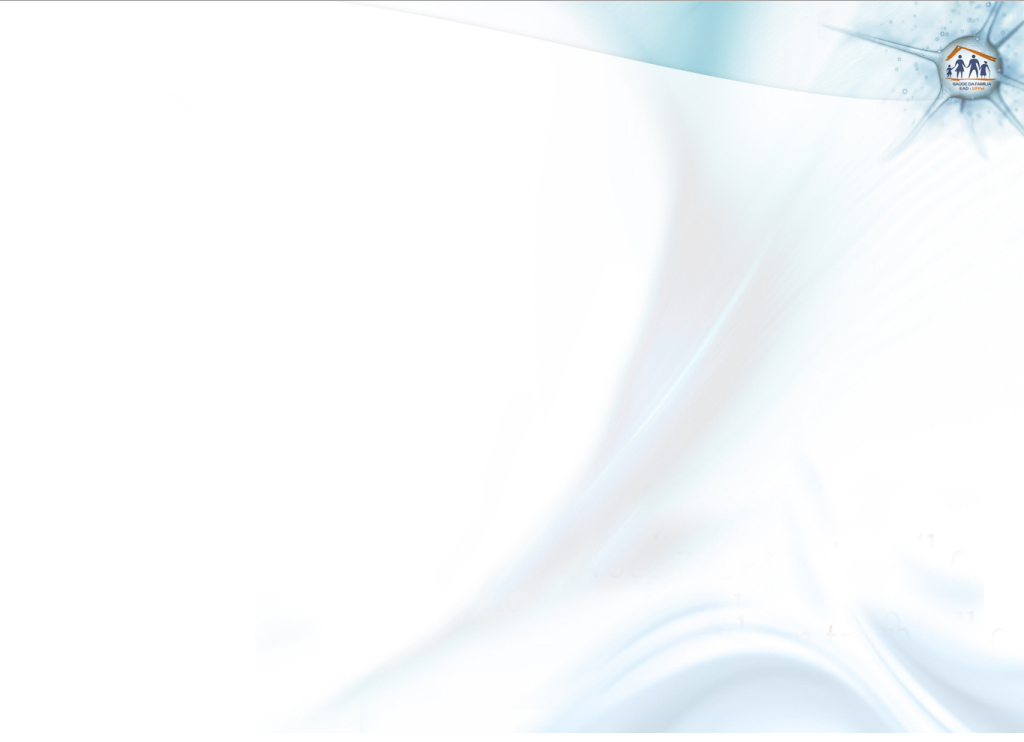 Introdução
A atenção a saúde da criança corresponde a uma importante linha de cuidado na Atenção Básica. Dessa forma, a equipe escolheu essa ação programática para desenvolver o projeto de intervenção, visando trabalhar com ações voltadas à prevenção e promoção da saúde das crianças na faixa etária de zero a 72 meses pertencentes a área de abrangência da UBS Manoel de Souza Pereira, atuando na manutenção do desenvolvimento saudável. Para obter um melhor atendimento, ter um major controle das crianças faltosas, vacinas atrasadas e realizar técnicas de trabalho para dar um atendimento adequado em nossa unidade de saúde. E obter um bom resultado ao final de nossa intervenção.
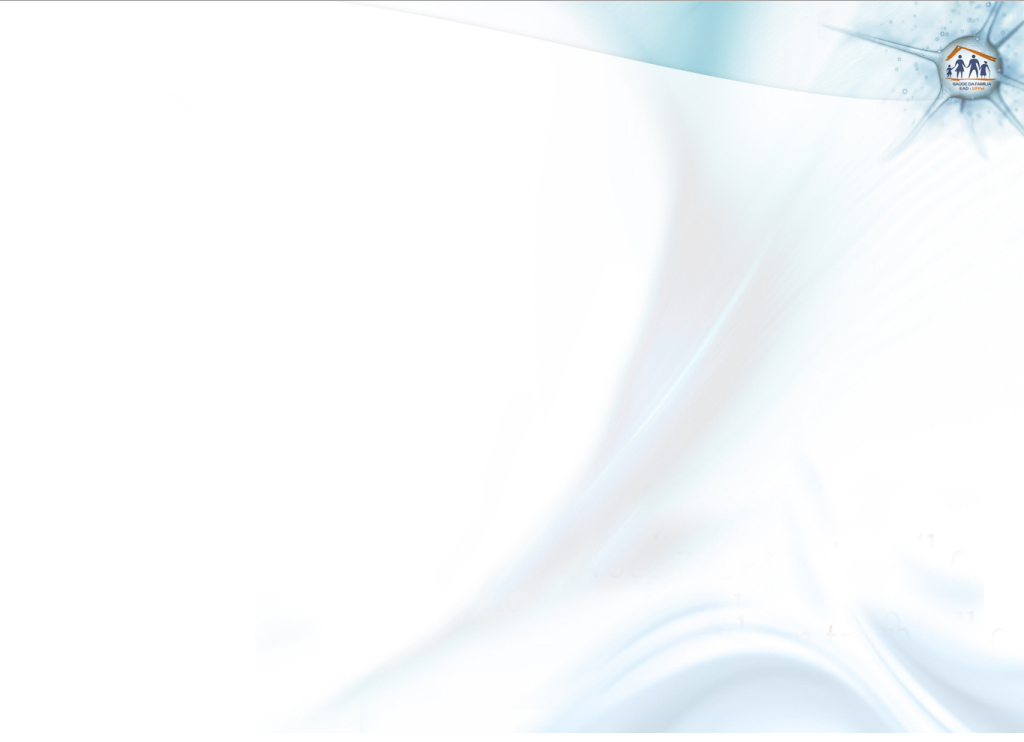 Caracterização do Município
O município Porto Grande, fica a 100km da capital do Estado Amapá e conta com uma população atual de 17.481 habitantes, que acessam os serviços de saúde do SUS por três UBS, duas rurais e uma urbana.
O Hospital Municipal dispõe de 34 leitos do SUS, existe serviço de Pronto Atendimento, mas não é SAMU.
Não tem NASF nem CEO com cobertura para a população.
Anexo ao Hospital encontra-se o Laboratório de Análises Clínicas local.
Não existe CAPS  para a população do município.
Só  são oferecidas consultas especializadas pelo SUS de  Fisiatria e Nutrição.
Não existe no município  oferta pelo SUS de Raio-X ,  nem Eletrocardiografia, nem Mamografia, nem Cito diagnóstico para Câncer de Colo de Útero.
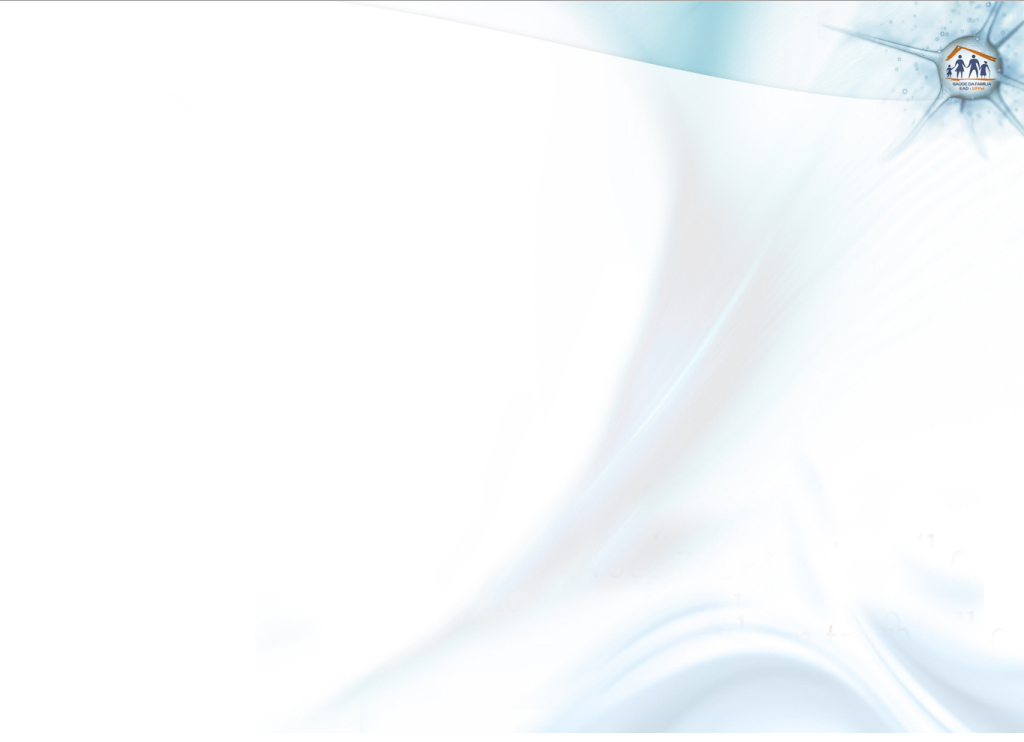 Caracterização da UBS/ESF
A UBS Manoel de Sousa Pereira é rural e fica a 10km da cidade, em plena floresta amazônica, com estrutura física adequada mas ainda com deficiências no mobiliário, tem uma área de abrangência que inclui várias comunidades.

A equipe de ESF conta com um médico do PMM, uma enfermeira, um cirurgião dentista e uma técnica de enfermagem e sete ACS.
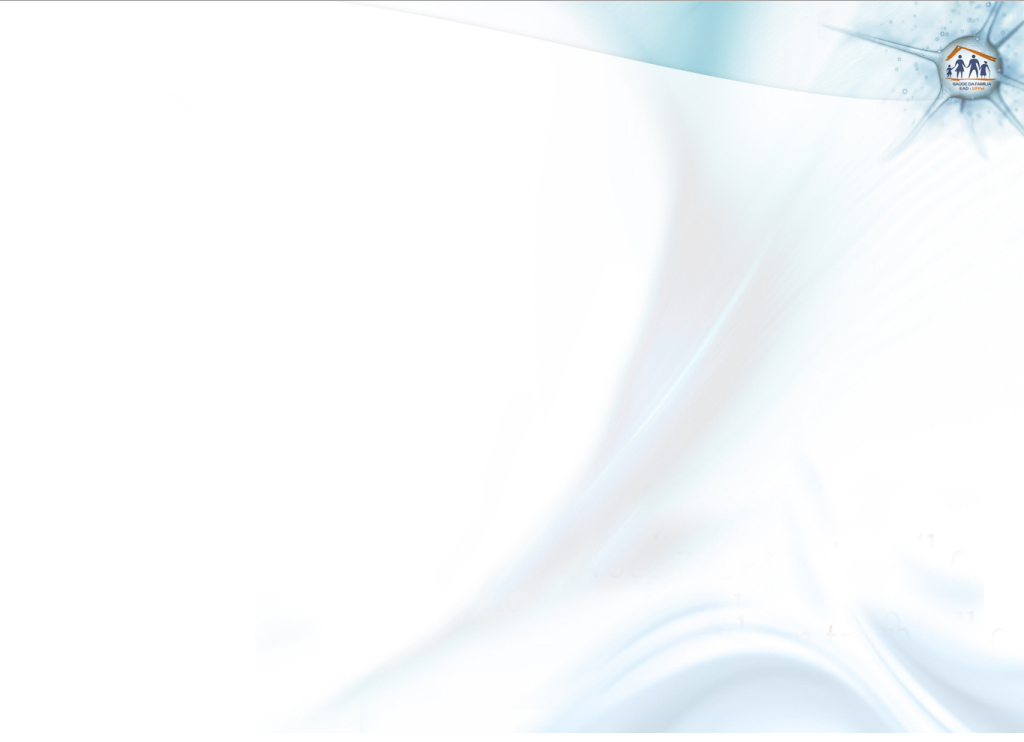 Situação da ação programática na UBS antes da intervenção
No atendimento das crianças em minha UBS, as ações de atenção da saúde não estavam estruturadas de forma programática, não existia protocolo ou manual técnico, nem um sistema de registro específico e não se realizavam monitoramento destas ações, poucas crianças menores de um ano tinham seguimento adequado com as ações de saúde.

A escolha do foco da intervenção em saúde da criança permitiu adequar as ações propostas pelos protocolos do Ministério de Saúde.
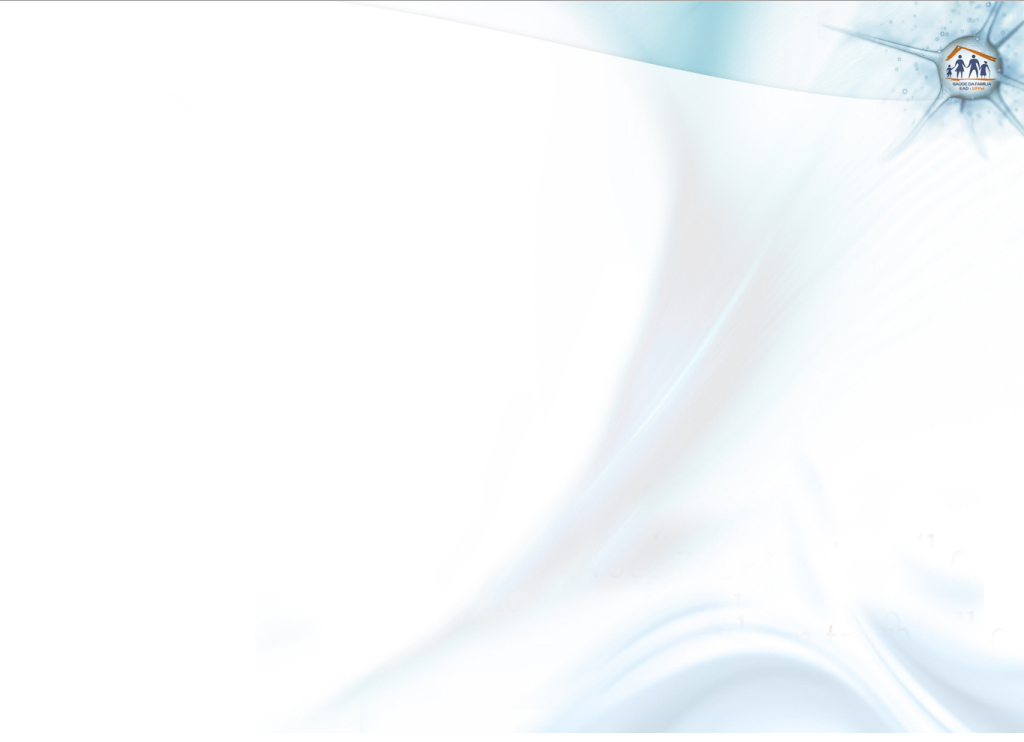 Objetivo Geral
Melhorar a atenção à saúde das crianças de zero a 72 meses, pertencentes a área de abrangência da ESF Manoel de Souza Pereira, em Porto Grande-AP.
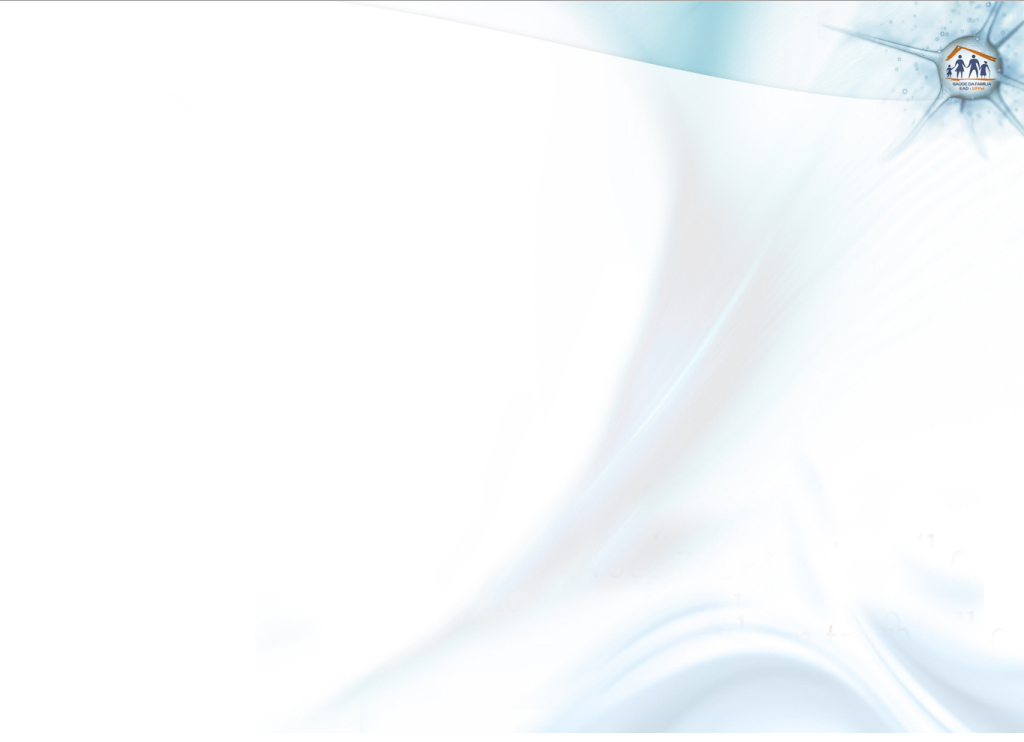 Metodologia – Principais Ações (de acordo com os eixos pedagógicos)
Divulgação na comunidade;
Capacitação dos profissionais;
Monitoramento do número de crianças cadastrados no programa.
Contato com lideranças comunitárias;
Garantir o registro de crianças.
Atendimento clínico das crianças.
Avaliação e estratificação de risco.
Busca ativa de crianças faltosos às consultas.
Monitoramento das intervenções.
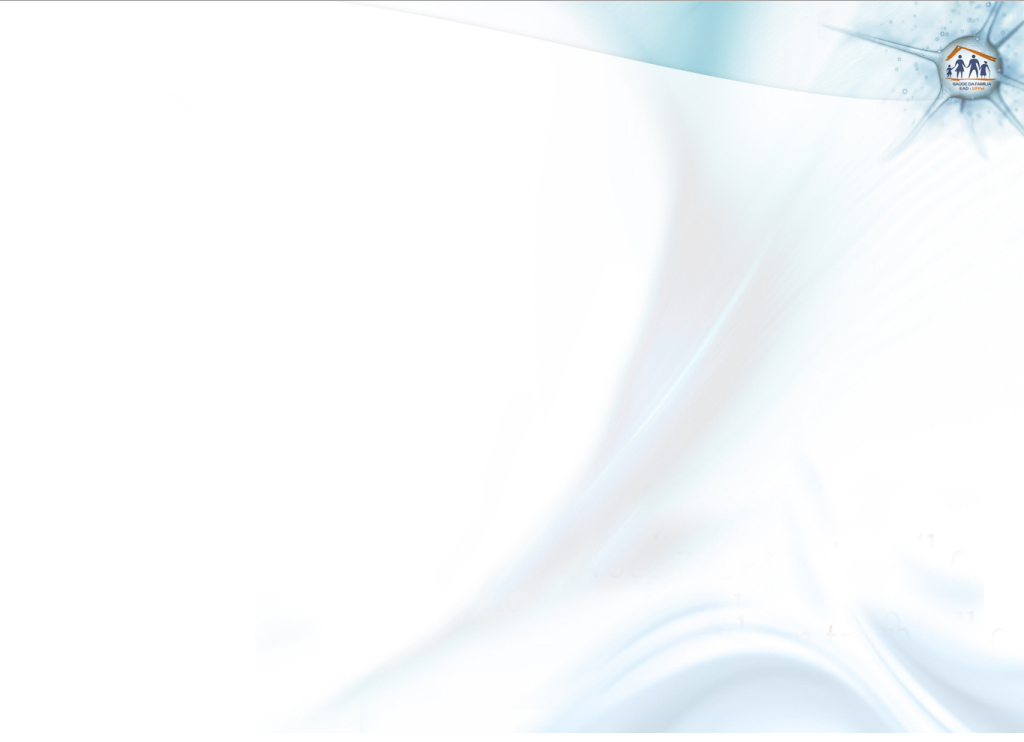 Metodologia – Logística
Eixo de engajamento público
1-Manuais de atendimento a criança do Ministério da Saúde (BRASIL, 2013).
2-Prontuários de atendimento, carteiras de vacinação.
3- Fichas espelhos disponibilizadas pela UFPEL.
Eixo de organização e gestão do serviço
1- Realização de ações para melhor acolhimento das crianças.
2- Organização com os ACS das visitas domiciliar em buscas de crianças.
3- Registro adequado de pacientes em ficha espelho.
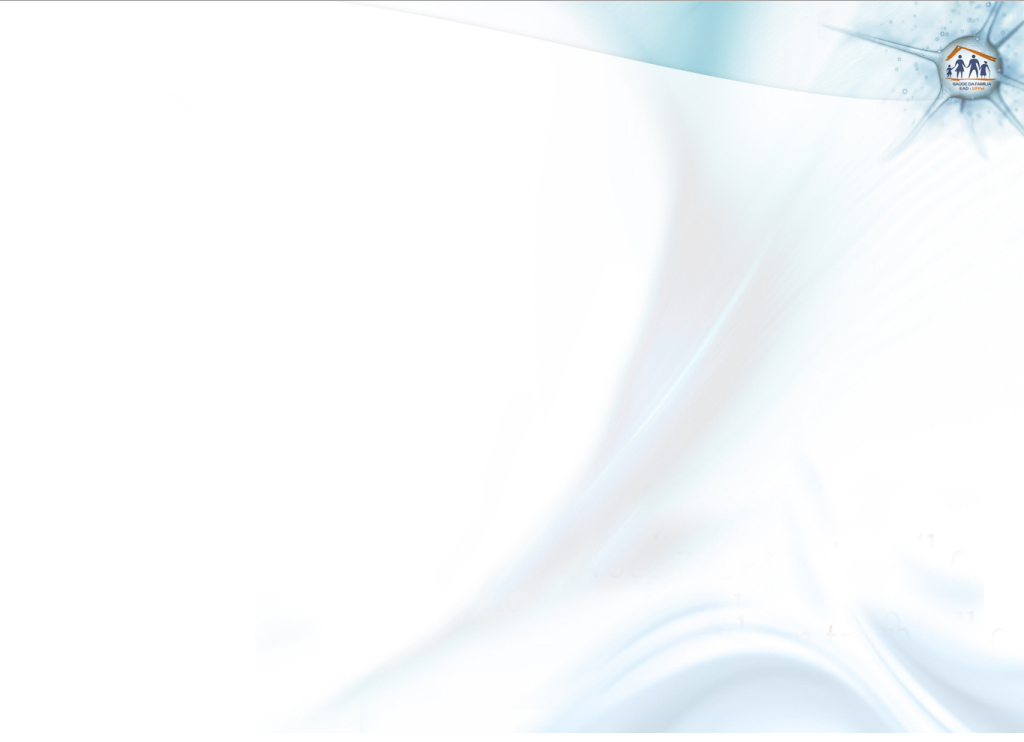 Metodologia – Logística
Eixo de engajamento público
1- Realizar contatos com líderes comunitários para ter sua ajuda.
2-Ter contato com a comunidade e divulgação de nossa intervenção para obter participação e melhorar o atendimento.
3- Informar a nossos gestores sobre necessidade da comunidade e UBS.
Eixo de qualificação da prática clínica
1- Realização de capacitação sobre principais doenças e temas de major importância em no atendimento. Como também, correto preenchimento dos dados clínicos das crianças.
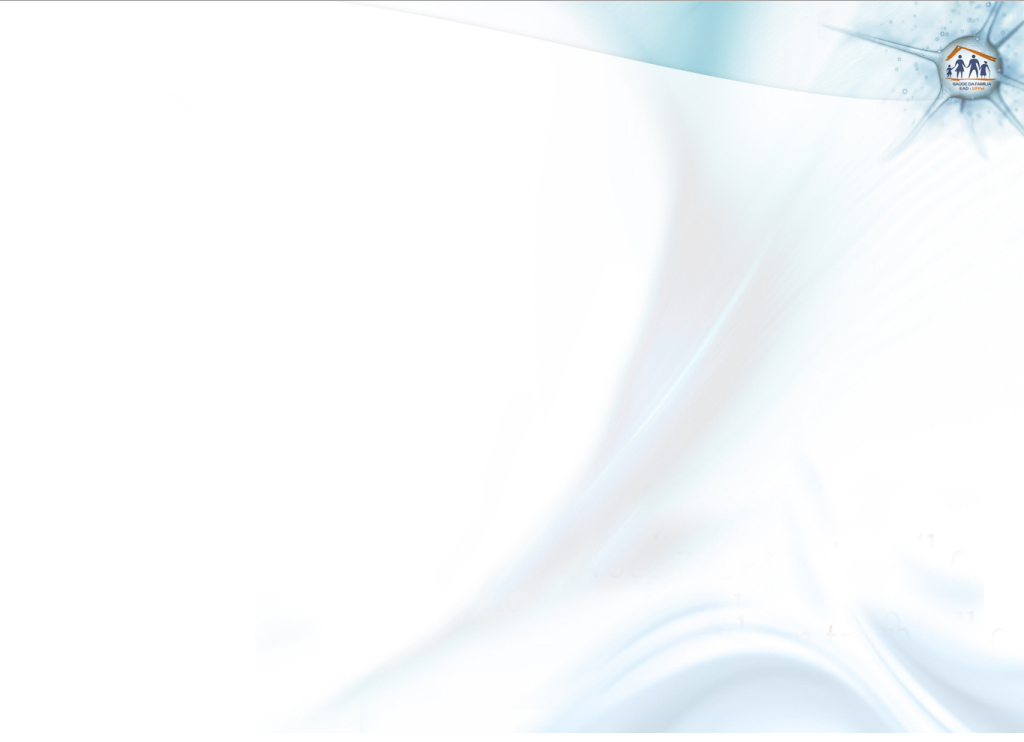 Objetivos Específicos
Objetivo 1: Ampliar a cobertura da atenção à saúde da criança.
Objetivo 2: Melhorar a qualidade do atendimento à criança.
Objetivo 3: Melhorar a adesão ao programa de Saúde da Criança.
Objetivo 4: Melhorar registros das informações.
Objetivo 5: Mapear as crianças de risco pertencentes à área de abrangência.
Objetivo 6: Promover a saúde das crianças.
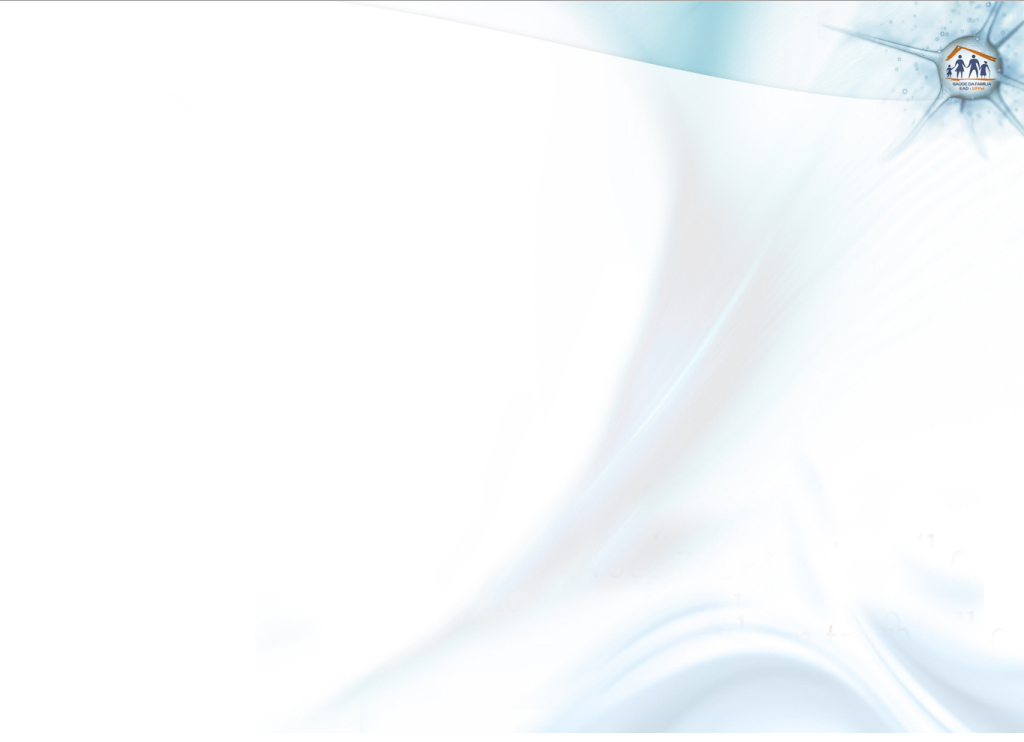 Resultados: Objetivos e Metas
Objetivo 1: Ampliar a cobertura do Programa de Saúde da Criança

Meta 1.1: Ampliar a cobertura da atenção à saúde para 100% das crianças entre zero e 72 meses pertencentes à área de abrangência da unidade saúde.
No primeiro mês a quantidade de crianças atendidas e cadastradas foi 45 (29,4%); no mês seguinte essa quantidade aumentou para 110 crianças (71,9%); e finalmente, no terceiro e último mês da intervenção, pudemos alcançar a cobertura de 153 crianças (100%) atendidas nesse período.
Para alcançar às metas de cobertura prevista houve uma colaboração dos gestores e um comprometimento de toda a equipe, com o aumento das buscas ativas da população alvo, priorizando as micro áreas sem ACS.
Figura 1: Gráfico indicativo da proporção de crianças entre zero e 72 meses inscritas no programa saúde da criança da UBS Manoel de Sousa Pereira, porto grande-AP, 2015.
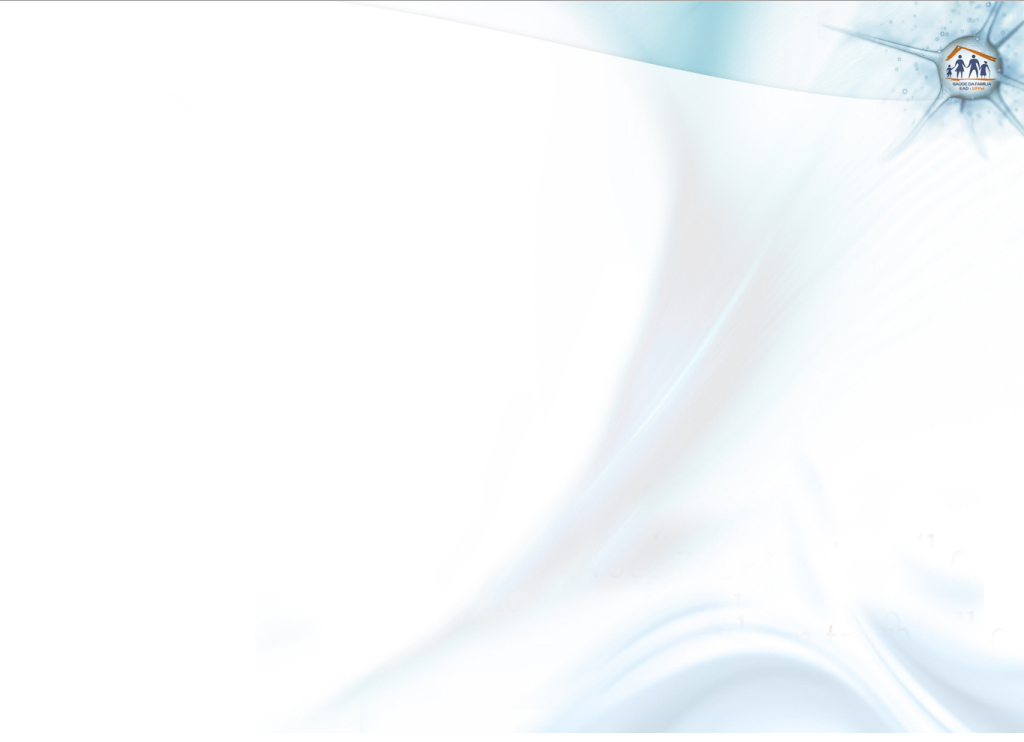 Resultados: Objetivos e Metas
Objetivo 2: Melhorar a qualidade do atendimento à criança.

Meta 2.1: Realizar a primeira consulta na primeira semana de vida para 100% das crianças cadastradas.
No primeiro mês de intervenção constatou que das crianças acompanhadas 35 delas (77,8%) tinham sido cadastradas e atendidas na primeira semana de vida; no segundo mês essa quantidade foi de 82 crianças (74,5%); e no terceiro mês totalizou que 119 crianças atendidas (77,8%) tiveram a primeira consulta realizada na primeira semana de vida.

O principal motivo que dificultou o alcance do indicador de 100% para essa meta, foi o fato de área de abrangência ser muito grande e de difícil acesso, resultando em dificuldades para realizar as buscas ativas.
Figura 2: Gráfico indicativo da proporção de crianças com primeira consulta na primeira semana de vida da UBS Manoel de Sousa Pereira, porto grande-AP, 2015.
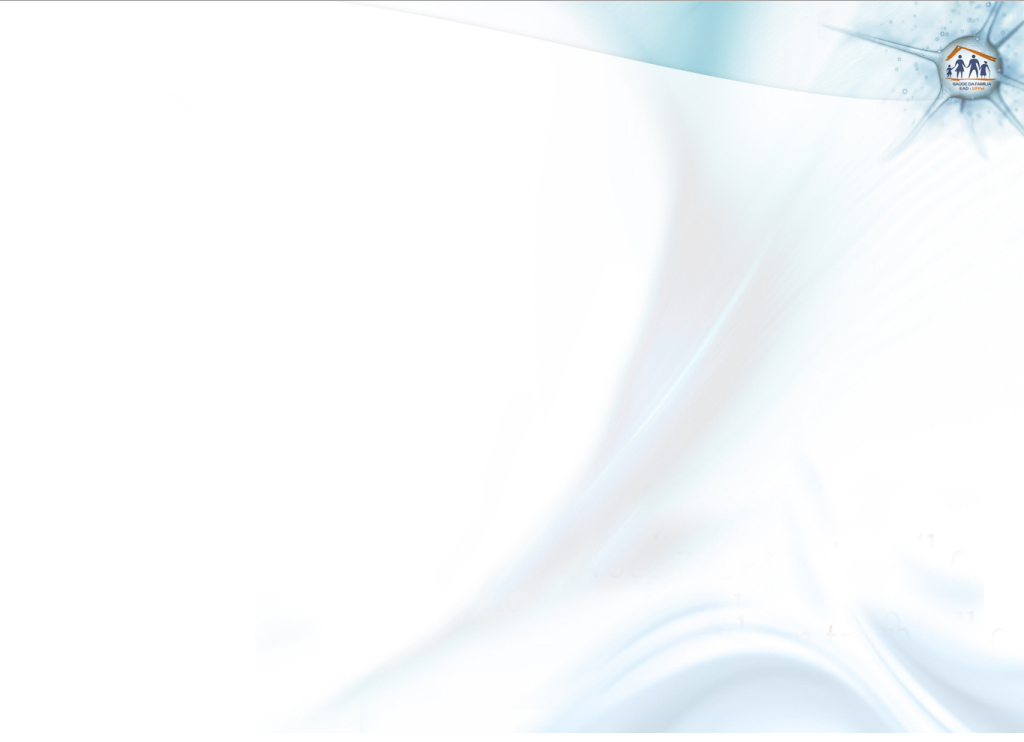 Resultados: Objetivos e Metas
Meta 2.2: Monitorar o crescimento em 100% das crianças.
No primeiro mês, todas as 45 crianças (100%) acompanhadas tiveram seu crescimento monitorado pela equipe; no segundo mês essa quantidade foi de 106 (96,4%); e no último mês de intervenção, conforme podemos observar na Figura 3, a quantidade geral de crianças com monitoramento de crescimento foi de 149 (97,4%). 

Os principais motivos inviabilizaram o indicador de 100% em todos os meses também estão relacionados a dificuldade de deslocamento dos pais e responsáveis ate a UBS, ocasionando o não comparecimento à unidade, mesmo após ter sido realizada a busca ativa.
Figura 3: Gráfico indicativo da Proporção de crianças com monitoramento de crescimento da UBS Manoel de Sousa Pereira, porto grande-AP, 2015.
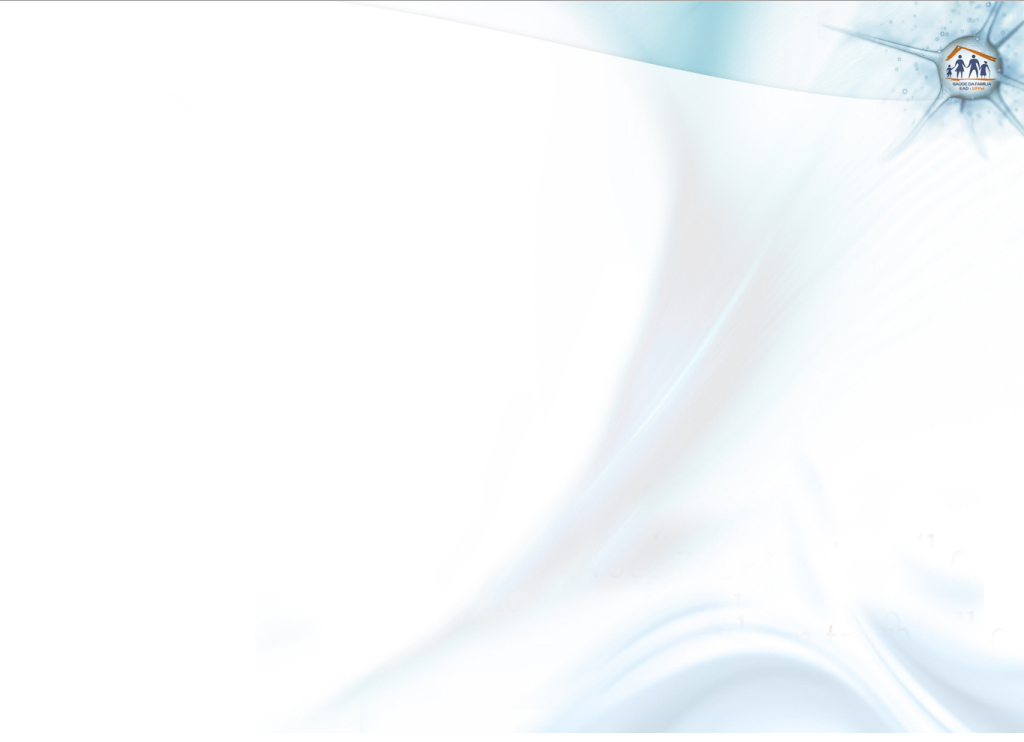 Resultados: Objetivos e Metas
Meta 2.3: Monitorar 100% das crianças com déficit de peso.
Contatou-se que no primeiro mês essa meta não houve aplicabilidade, já que não foi evidenciado crianças com déficit de peso nesse mês; no segundo duas crianças estavam com déficit de peso e todas elas (100%) foram monitoradas; e no terceiro mês além das duas do mês anterior, foi constado mais duas crianças com déficit de peso, mas todas (100%) foram devidamente monitoradas pela equipe.
Figura 4: Gráfico indicativo da Proporção de crianças com déficit de peso monitoradas da UBS Manoel de Sousa Pereira, porto grande-AP, 2015.
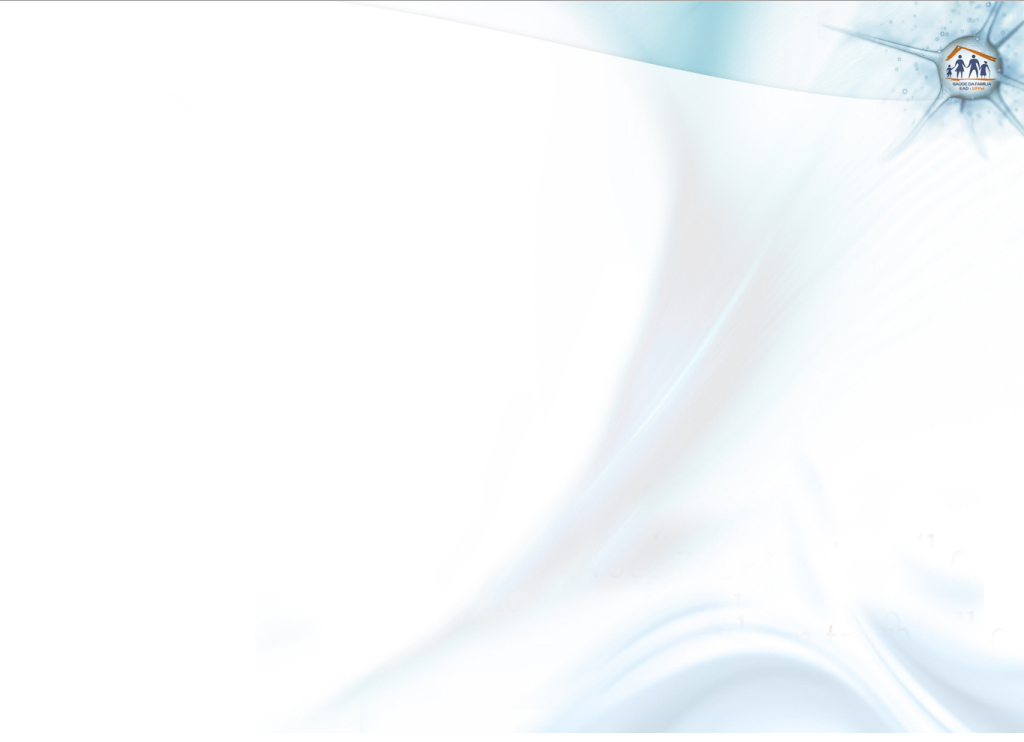 Resultados: Objetivos e Metas
Meta 2.5: Monitorar o desenvolvimento em 100% das crianças.
No primeiro mês, todas as 42 crianças (93,3%) acompanhadas tiveram seu desenvolvimento monitorado pela equipe; no segundo mês essa quantidade foi de 105 (95,5%); e no último mês de intervenção a quantidade geral de crianças com monitoramento de crescimento foi de 148 (96,7%).
Figura 5: Gráfico indicativo da Proporção de crianças com monitoramento de desenvolvimento da UBS Manoel de Sousa Pereira, Porto Grande-AP, 2015.
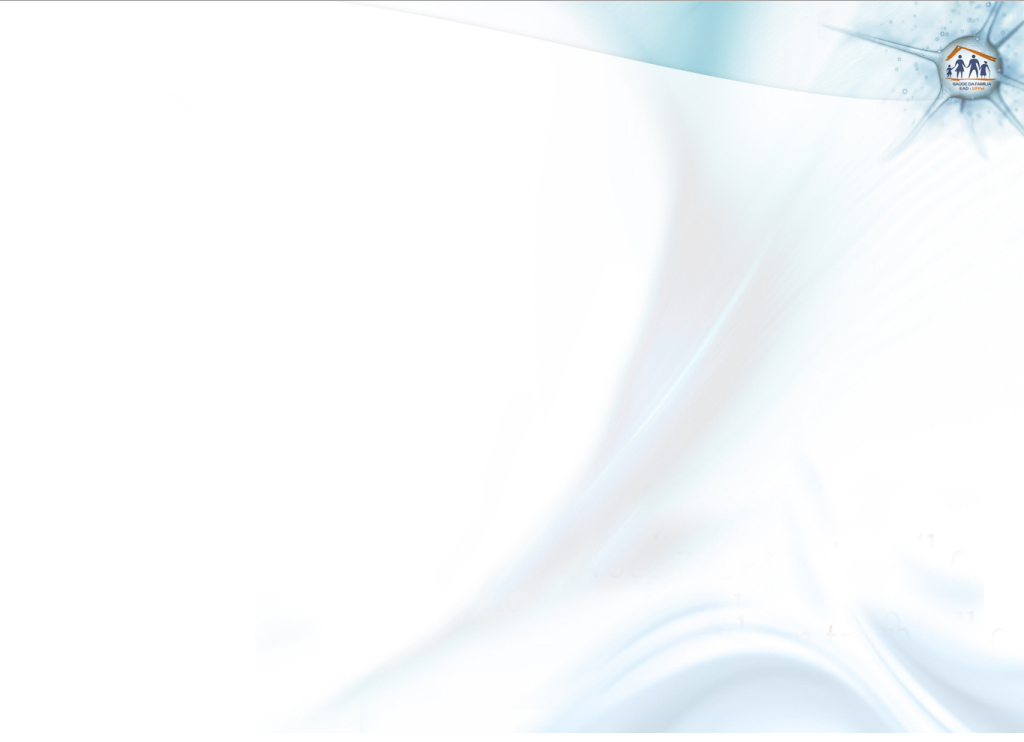 Resultados: Objetivos e Metas
Meta 2.6: Vacinar 100% das crianças de acordo com a idade.
A meta deste indicador foi alcançada sem dificuldade, devido principalmente à da técnica em enfermagem vacinadora na nossa UBS, bem como do intenso trabalho dos ACS em conscientizar os pais para vacinarem seus filhos conforme o calendário vacinal, e ao mesmo tempo realizarem o rastreamento das crianças com atraso vacinal de acordo com a faixa etária.
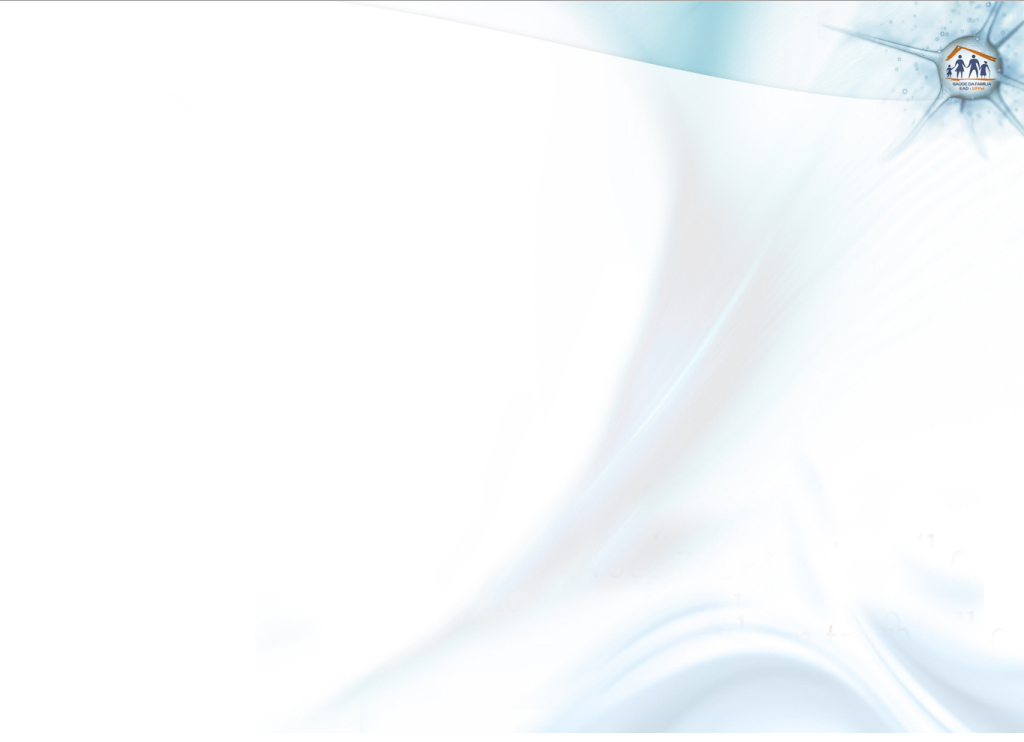 Resultados: Objetivos e Metas
Meta 2.7: Realizar suplementação de ferro em 100% das crianças de 6 a 24 meses.
No primeiro mês todas as 12 crianças (100%) acompanhadas tiveram suplementação de ferro conforme preconizado pelo Ministério da Saúde; no segundo mês 42 crianças (95,5%) nessa faixa etária tiveram suplementação de ferro; e no terceiro, em geral, todas as 56 crianças (100%) na faixa etária correspondente receberam a suplementação de ferro
Figura 6: Gráfico indicativo da Proporção de crianças de 6 a 24 meses com suplementação de ferro da UBS Manoel de Sousa Pereira, Porto Grande-AP, 2015.
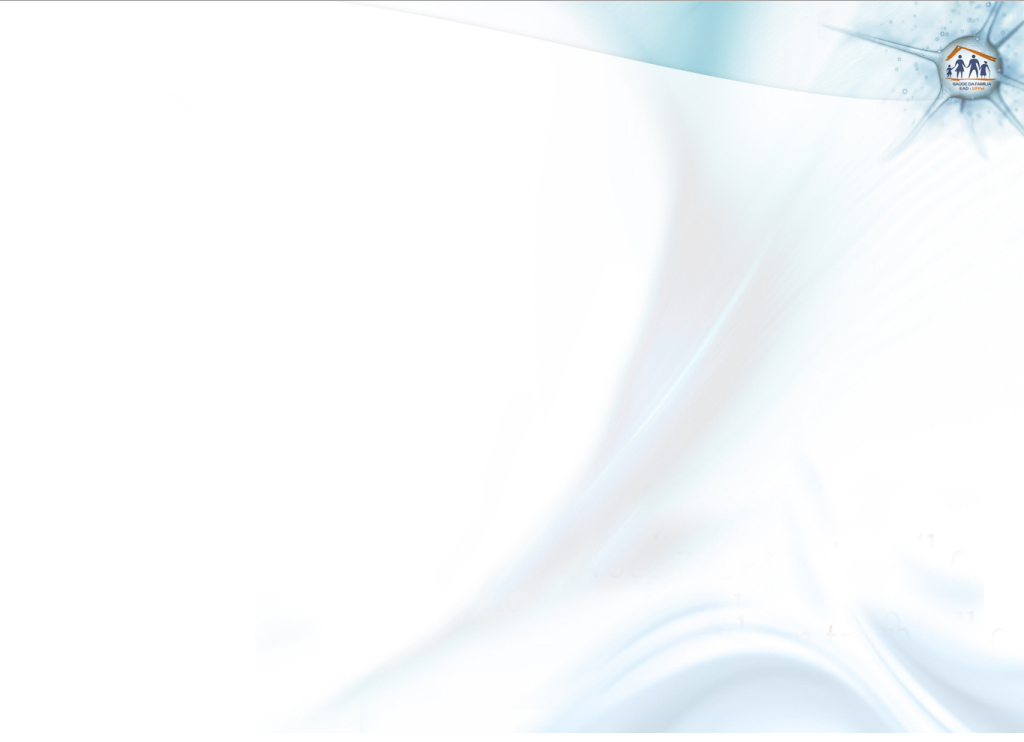 Resultados: Objetivos e Metas
Meta 2.8: Realizar triagem auditiva em 100% das crianças.
No primeiro mês de intervenção apenas 32 das crianças (71,1%) acompanhadas haviam realizado a triagem auditiva; no segundo mês essa quantidade correspondeu a 62 crianças (56,4%); e no terceiro mês obteve-se no geral 105 crianças (68,6%) inscritas no programa com triagem auditiva realizada.
A equipe já estava ciente das dificuldades em alcançar o indicador de 100% relacionado a triagem auditiva, pois em nossa UBS não consta com os recursos necessários conforme preconiza o Ministério da Saúde.
Figura 7: Gráfico indicativo da Proporção de crianças com triagem auditiva da UBS Manoel de Sousa Pereira, Porto Grande-AP, 2015.
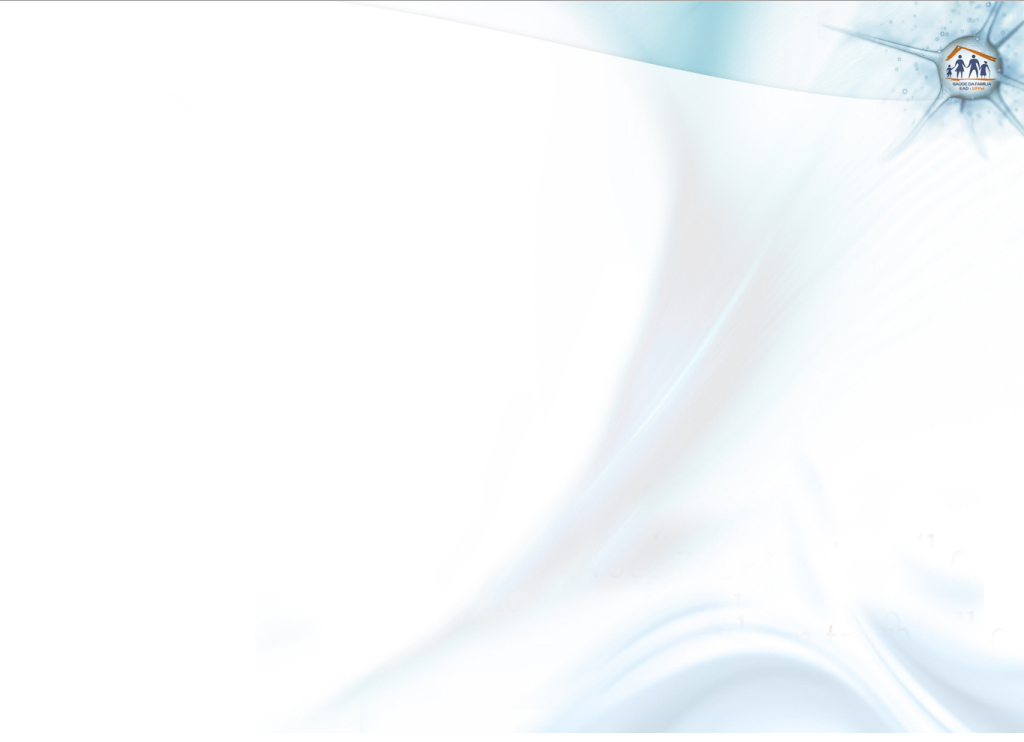 Resultados: Objetivos e Metas
Meta 2.9: Realizar teste do pezinho em 100% das crianças até 7 dias de vida.
No primeiro mês 40 crianças (88,9%) acompanhadas puderam realizar o teste do pezinho adequadamente antes dos 7 dias de vida, conforme preconiza; no segundo mês essa quantidade 81 crianças (73,6%); e ao término do terceiro mês, 124 crianças (81%) acompanhadas tinham realizado o texto do pezinho antes dos 7 dias de vida. Nos deparamos com dificuldade em realizar o teste do pezinho nos recém-nascido até os sete dias vida, já que esse exame é realizado apenas no município de Porto Grande e muitas vezes além dos problemas de transporte até o município
Figura 8: Gráfico indicativo da Proporção de crianças com teste do pezinho realizado até 7 dias de vida na UBS Manoel de Sousa Pereira, Porto Grande-AP, 2015.
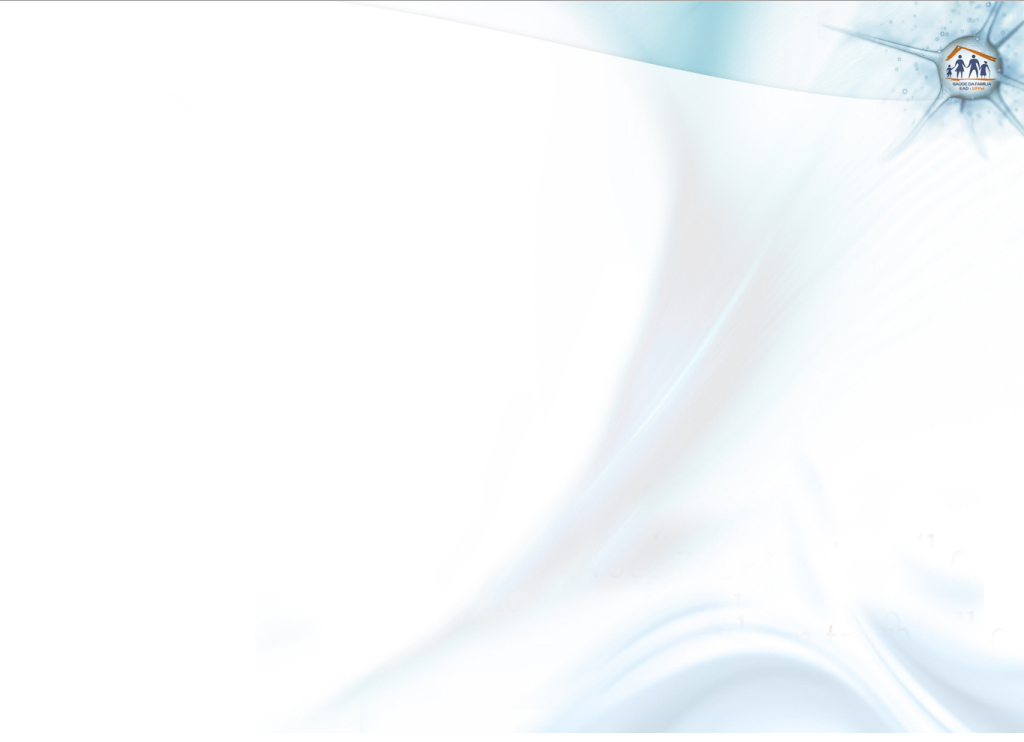 Resultados: Objetivos e Metas
Objetivo 3: Melhorar a adesão ao programa de Saúde da Criança.

Meta 3.1: Fazer busca ativa de 100% das crianças faltosas às consultas.
Graças a dedicação de toda a equipe, sobretudo dos ACS, foi possível alcançar essa meta em todos os meses da intervenção. No primeiro mês foi realizado busca ativa das 28 crianças (100%) acompanhadas; o segundo mês foi o que apresentou maior número busca ativa de crianças faltosas, ou seja, 44 crianças (100%); e no terceiro mês a quantidade de crianças faltosas foi 12, e foi realizado busca ativa para todas (100%).
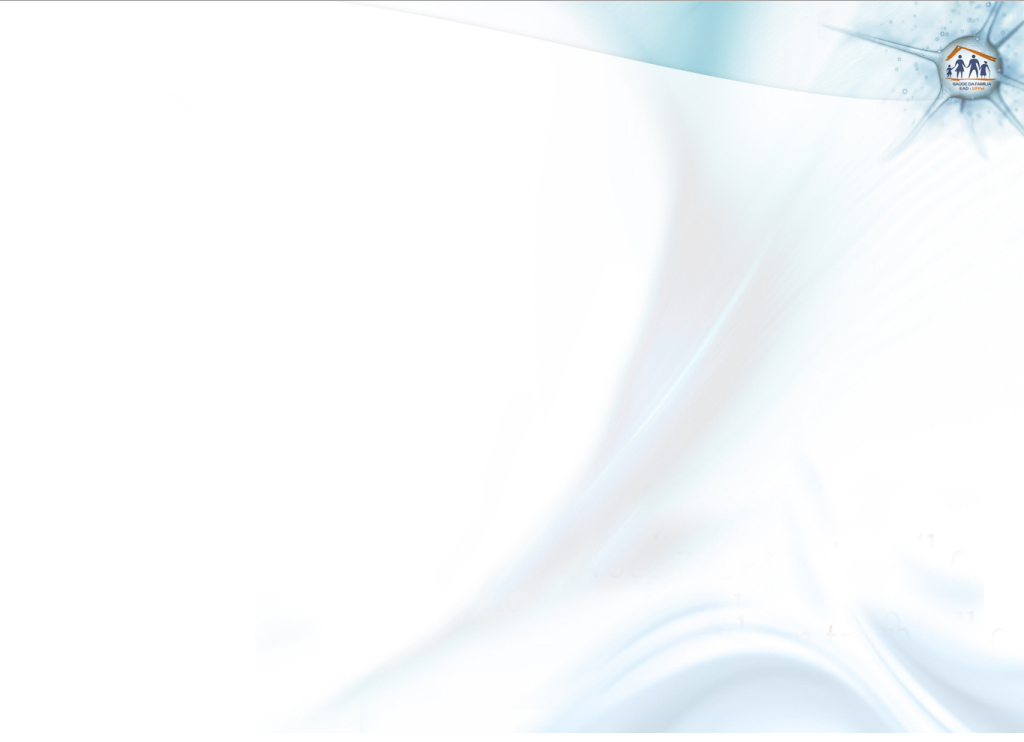 Resultados: Objetivos e Metas
Objetivo 4: Melhorar o registro das informações. 

Meta 4.1: Manter registro na ficha espelho de saúde da criança/ vacinação.
Foi possível alcançar o indicador previsto de 100% em todos os meses da intervenção, pois não houve dificuldades para manter o registro atualizado, visto que toda a equipe foi capacitada previamente quanto essa ação e demais preconizadas pelo Ministério da Saúde.
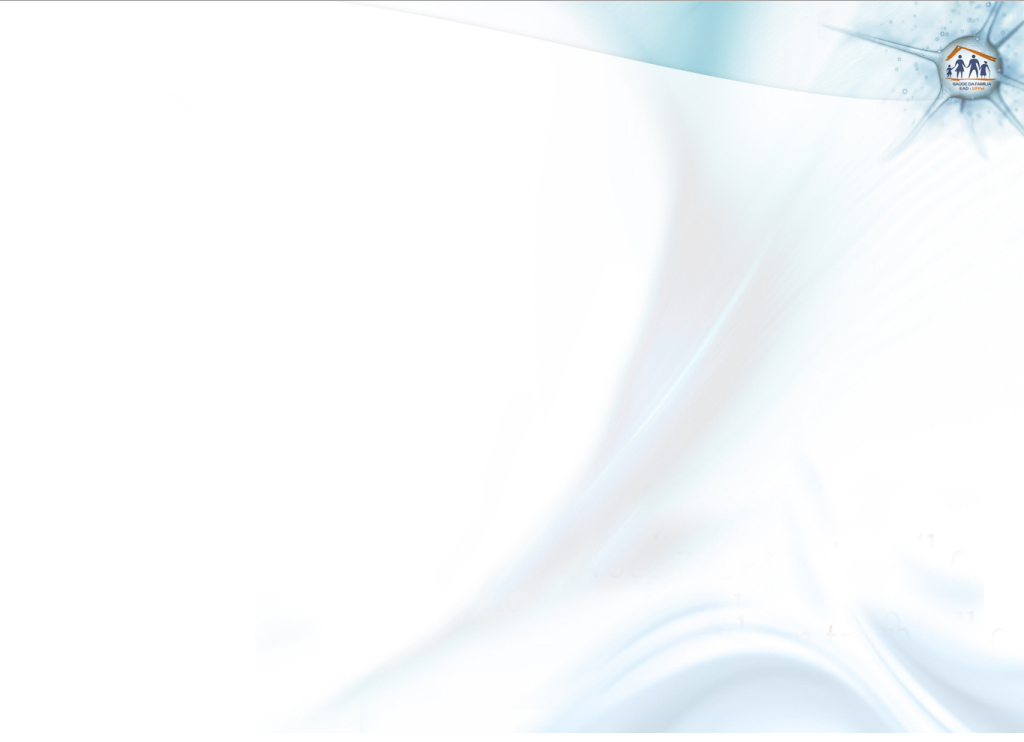 Resultados: Objetivos e Metas
Objetivo 5: Mapear as crianças de risco pertencentes à área de abrangência.

Meta 5.1: Realizar avaliação de risco em 100% das crianças cadastradas no programa.
A avaliação do risco das crianças cadastradas no programa alcançou a meta estabelecida, figurando em 100% nos 03 meses de intervenção, e felizmente, não constatamos crianças com risco. Vale ressaltar que devido a dedicação da equipe e da comunidade, essa meta foi alcançada sem dificuldade, pois a avaliação era realizada durante as consultas médicas e de enfermagem e embasadas no protocolo estabelecido.
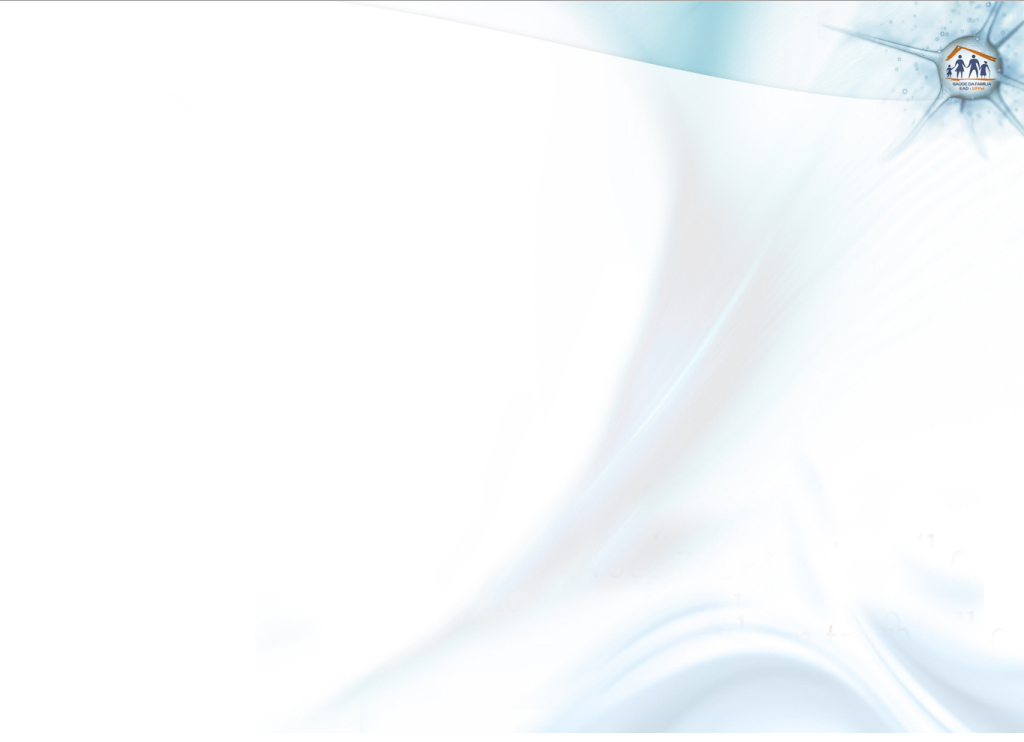 Resultados: Objetivos e Metas
Objetivo 6: Promover a saúde das crianças.

Meta 6.1: Dar orientações para prevenir acidentes na infância em 100% das consultas de saúde da criança.
No que diz respeito às orientações de saúde das crianças, foi possível alcançar a meta proposta de 100% em todos os meses da intervenção, já que todos os familiares receberam informações sobre prevenção de acidentes na infância. Essas orientações eram passadas pela equipe durante os atendimentos individuais ou ações coletivas em palestras nas escolas, visitas domiciliarias e durante a espera na UBS.
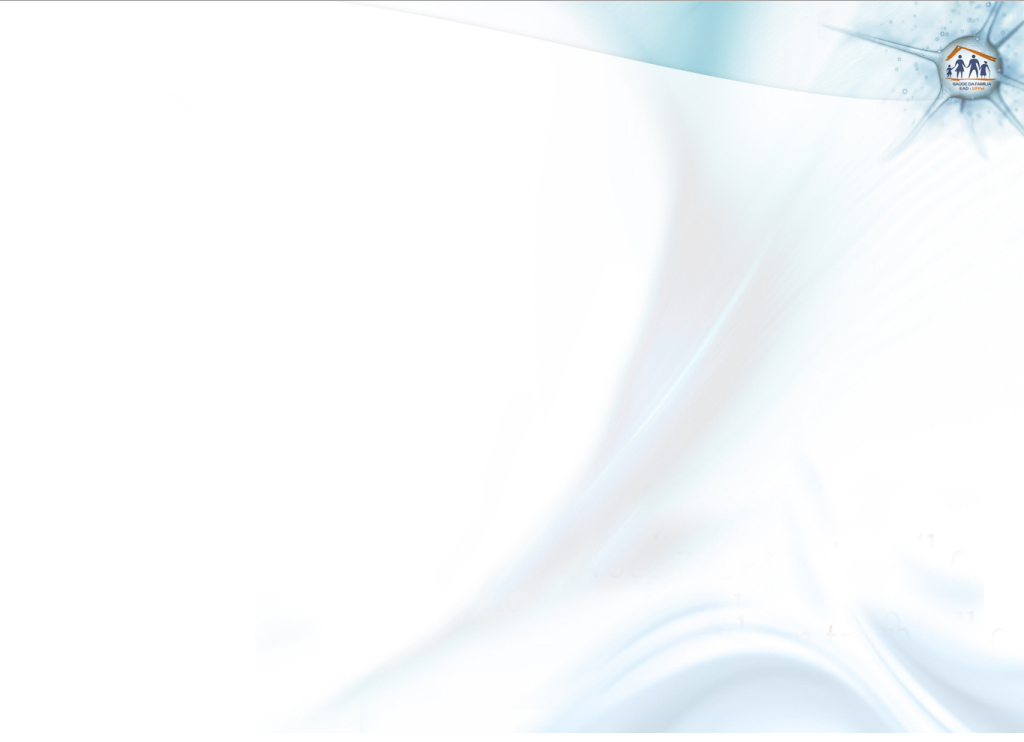 Resultados: Objetivos e Metas
Meta 6.2: Colocar 100% das crianças para mamar durante a primeira consulta.
No primeiro mês observa-se foi o único mês que foi possível alcançar 100%, pois todas as 45 crianças atendidas tem relatos de terem sido colocadas para mamar na primeira consulta; no mês seguinte esta quantidade correspondeu a 99 crianças (90%); e no último mês a quantidade geral resultou em 142 crianças (92,8%) colocadas para mamar na primeira consulta,
Figura 11: Gráfico indicativo do número de crianças colocadas para mamar durante a primeira consulta na UBS Manoel de Sousa Pereira, Porto Grande-AP, 2015.
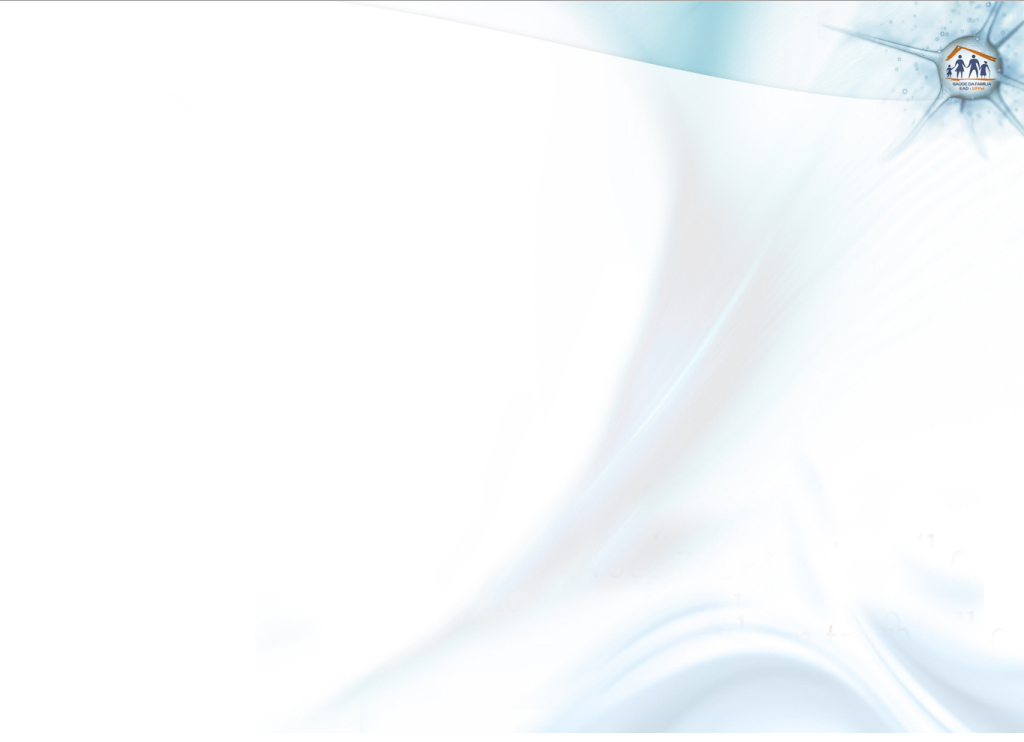 Discussão
A intervenção realizada em minha UBS, proporcionou diversos benefícios, entre eles, a ampliação da cobertura da atenção às crianças na faixa etária de 0 ate 72 meses, com uma assistência integral, além de melhorar os registros e sistematização de dados, e uma qualificação da atenção com destaque para a ampliação do exame teste do pezinho, triagem auditiva, busca ativa de crianças faltosas e uma a avaliação adequada do crescimento e desenvolvimento de todas as crianças acompanhadas.
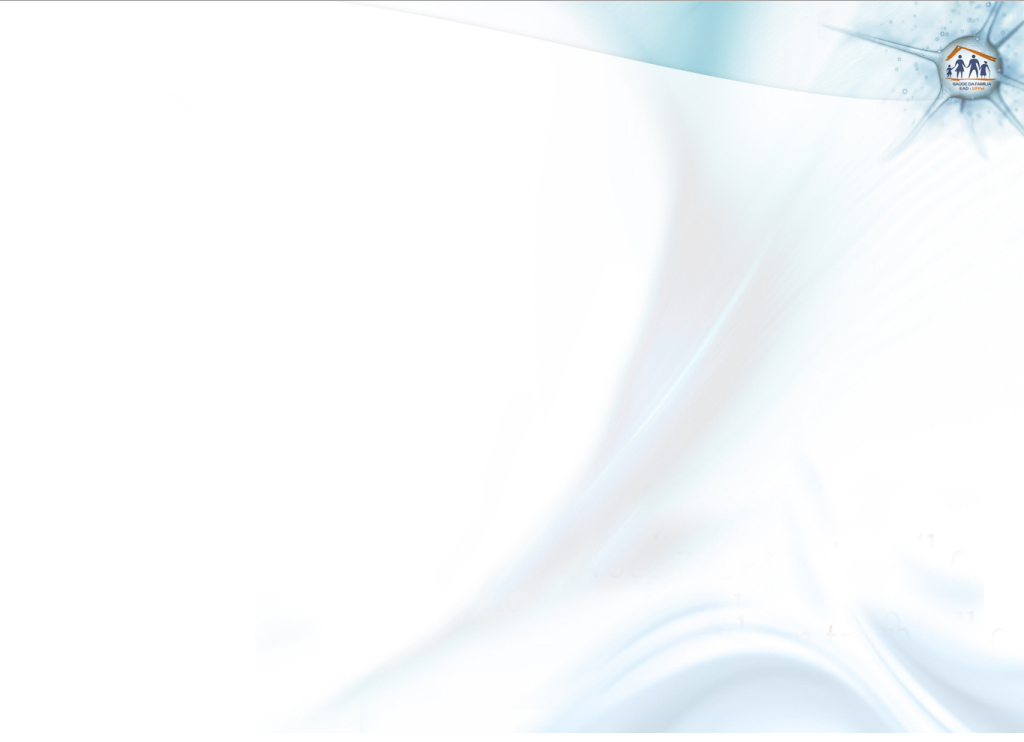 Discussão
Sabe-se que a intervenção foi de grande importância também para a equipe, pois foram realizadas capacitações com todos os profissionais integrantes da equipe para seguir as recomendações do Ministério da Saúde relativas ao atendimento clínico, seguimento, diagnóstico, tratamento e monitoramento das crianças nessa faixa etária.  As ações realizadas promoveram o trabalho integrado do médico, da enfermeira, da auxiliar de enfermagem, dos ACS, da recepcionista e dos demais funcionários da unidade.
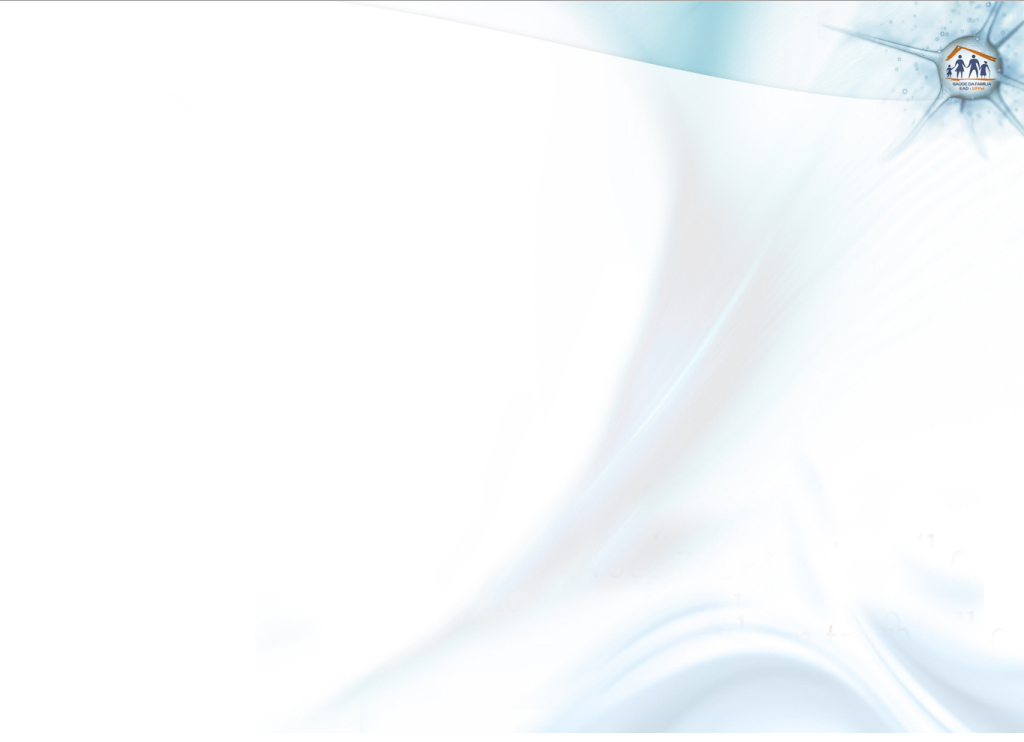 Reflexão crítica sobre o processo pessoal de aprendizagem
Melhorou conhecimento em informática;

Melhorou a comunicação e a escrita no idioma;

Permitiu interagir com colegas e professores;

Melhoria da prática clínica;

Trabalho multidisciplinar.
Obrigado!